Creating a Culture of Assessment
Eva Nowakowski-sims, Phd, LCSW, MPH
School of Social Work, Barry University
Assumptions that guide Assessment
Proficiency is on based acquired knowledge and action together
Curriculum is grounded in three sources: the Mission of the University, the Mission of the School, and the program goals of the BSW & MSW Programs
The explicit (student competency) and implicit (educational environment) curriculum work collaboratively to create the BSW & MSW programs 
At Barry University, we have a single focus in Advanced Clinical Social Work Practice, within a trauma-informed resilience framework
Purpose: Continuous Improvement
The assessment plan for the explicit curriculum focuses on the multidimensional assessment of competency through student learning outcomes/EPAS practice behaviors
Assess the 2008/2015 EPAS practice behavior(s)using two different methods: embedded course assignment measures and the assessment of student competency in field education   
The program uses Taskstream, an online assessment program, for tracking student competency. Data collected year-round from faculty, field department, students
BSW & Foundation year practice behaviors, Specialization year practice behaviors
Explicit Curriculum
Embedded Course assignment
Certain course assignments are designed to capture learning outcomes/EPAS practice behaviors
Explicit Curriculum
Assessment of Student Competency in Field Education

Behavioral level of competency
Students are assessed across all practice behaviors in SW 497 Field Education II, SW 577 Field Education II, & SW 689 Field Education IV.
Assessment rubric:  Advanced Competence (4), Competence (3), Developing Competence (2), No Competence (1). 
Field Educators complete the assessment in Taskstream
Benchmark
90% of students will attain a mean score of 3.0 or higher on a 4.0 Likert Scale on each of the 9 competencies 
Measured by both the embedded course assignments within each competency and corresponding Field Assessment (SW 497 for BSW, SW 577 for Foundation year, SW 689 for concentration year.)
Total Competency benchmark is the mean score of the Embedded Measures and Field Assessment scores.
Benchmark scores are updated yearly on the School website
Implicit Curriculum
Formative assessment tools used to monitor achievement of outcomes 
Course evaluations
Academic Advising
Field Education experience
Professional development
Student open forums

Results are shared with faculty, Dean & Associate Dean for review and discussion regarding improvement
Assessment: Evaluation
The Assessment Coordinator prepares a yearly report of Assessment findings and presents the report to the Curriculum Committee at the first fall scheduled meeting.
Committee reviews and discusses the Assessment findings. If improvements are needed, recommendations are made
Committee Chair presents findings and recommendations to faculty
Faculty discuss and vote to establishing a timeframe for further review and analysis
Creating a Culture of Assessment
A clear communication on the importance of assessment
Personnel dedicated to assessment and its findings 
Support from leadership
An engaged faculty (most important and most difficult to achieve) WHY? Often times faculty are overburdened with the work of the program and may feel that assessment pulls them away from the art of teaching  
When there is a lack of understanding of the value and importance of assessment, it will be very difficult for faculty to be excited about “doing extra work” for assessment.  The more knowledge you offer, the more excitement and less resistance you’ll see in your faculty.
Faculty Engagement
Problem: Faculty fear assessment, in that someone is evaluating their quality of teaching
Solution: Faculty have a clear understanding that assessment is about student learning and be reassured that they can retain their style, their creativity, and grade their students without fear of punishment 
Problem: Faculty feel this is one more thing administration is asking of them
Solution: Get faculty involved by hosting assessment forums and let them know how valuable and critical their input is to the future of student learning 
Problem: Getting faculty to complete the assessment rubrics.
Solution: come together to realize we are all on the same “team” when it comes to student learning and much of the required assessment is already being collected by faculty; offer ongoing support
Communication is Key!
By educating our faculty on the importance of being able to demonstrate  learning through data, removing any punitive connotations, and involving them in the creation and maintenance of assessment plan, you can build a culture of assessment in your program.
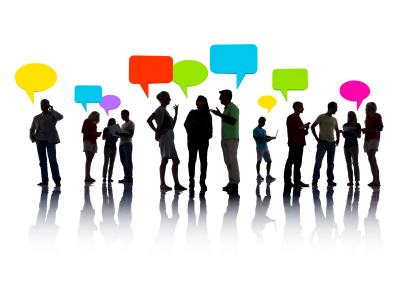